TÍTULO DO TRABALHO

Logoda Prefeitura/ Instituição
Autores
Metodologia
Resultados
São os frutos, produtos, o que foi alcançado, a partir dos objetivos e  da  metodologia utilizada. Lembramos que  os resultados podem ser apresentados de várias maneiras, as vezes  é  possível  quantificar,  outras  vezes  pode  ser  uma descrição qualitativa.
Descrição do processo para se atingir um determinado fim  ou  para  se  chegar  ao  conhecimento,  ou  seja,  o caminho proposto e as ações planejadas.
São  as  conclusões  que  foram  feitas  no  processo  e  na  finalização  da experiência/vivência. Reflexões realizadas durante o desenvolvimento das várias  etapas,  sobre  os  resultados  alcançados  e  as  expectativas  para  o futuro.
Considerações Finais
Considerações finais
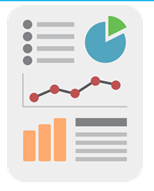